Chapter 25
Current, Resistance, and Electromotive Force
Current
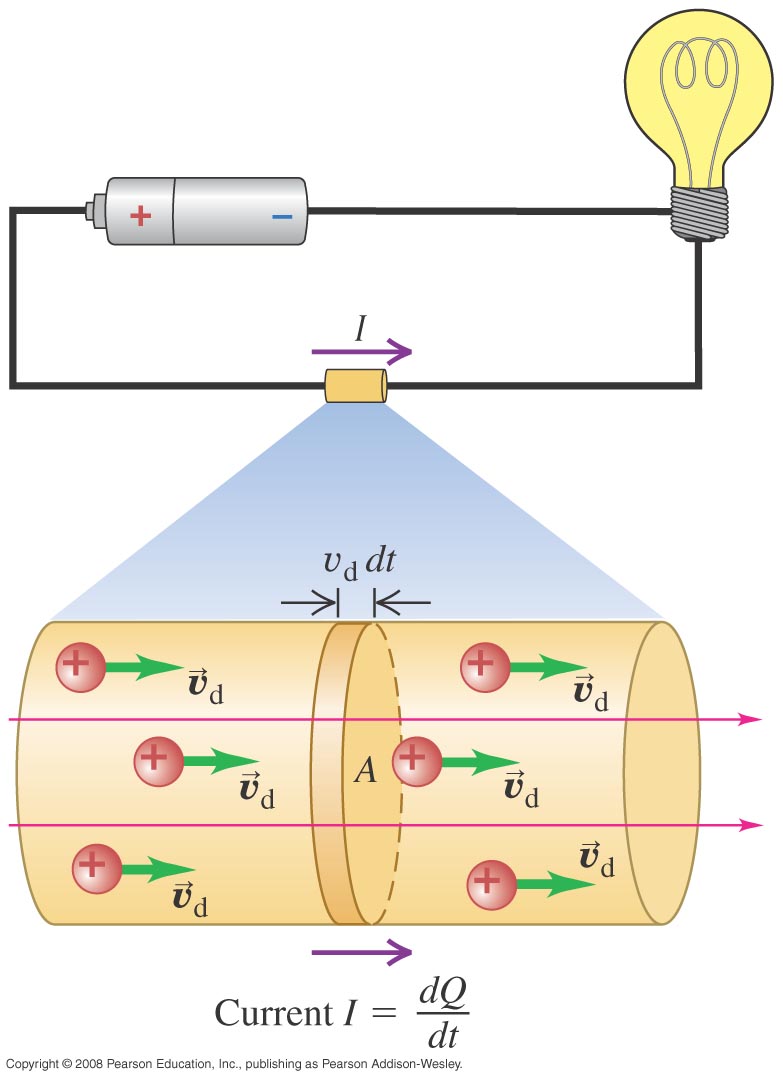 Current = Rate of flow of charge 
Unit: A (Ampere)
1 A = 1C/s
Current flows from high potential to low potential
Total Amount of Charge
Suppose a wire carries current I. Find the total charge passing through the wire in time t.
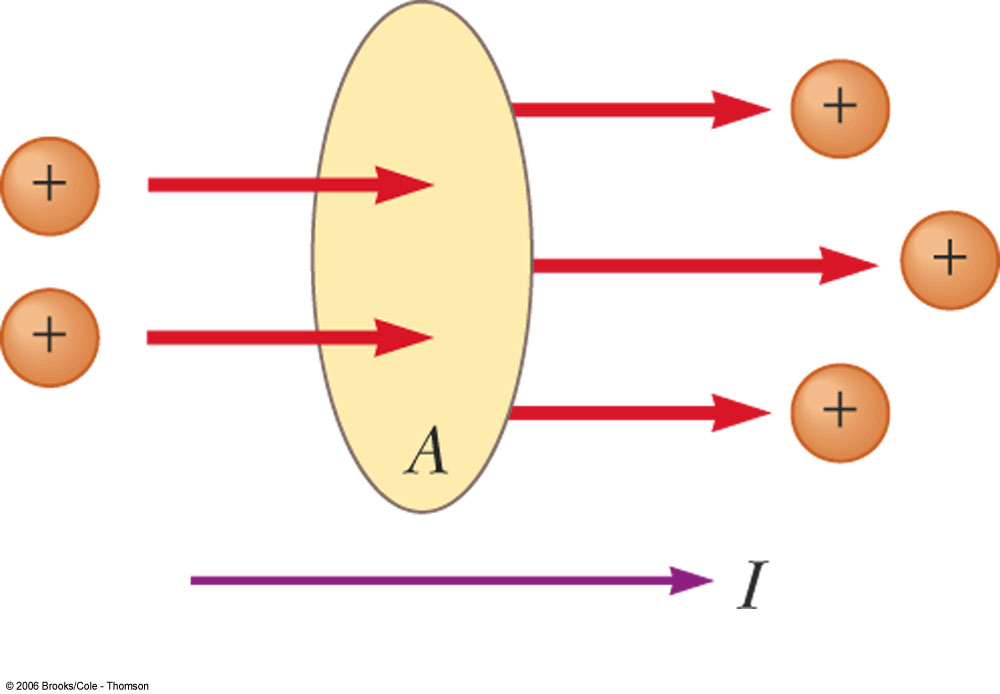 Conservation of charge(Kirchhoff’s junction rule)
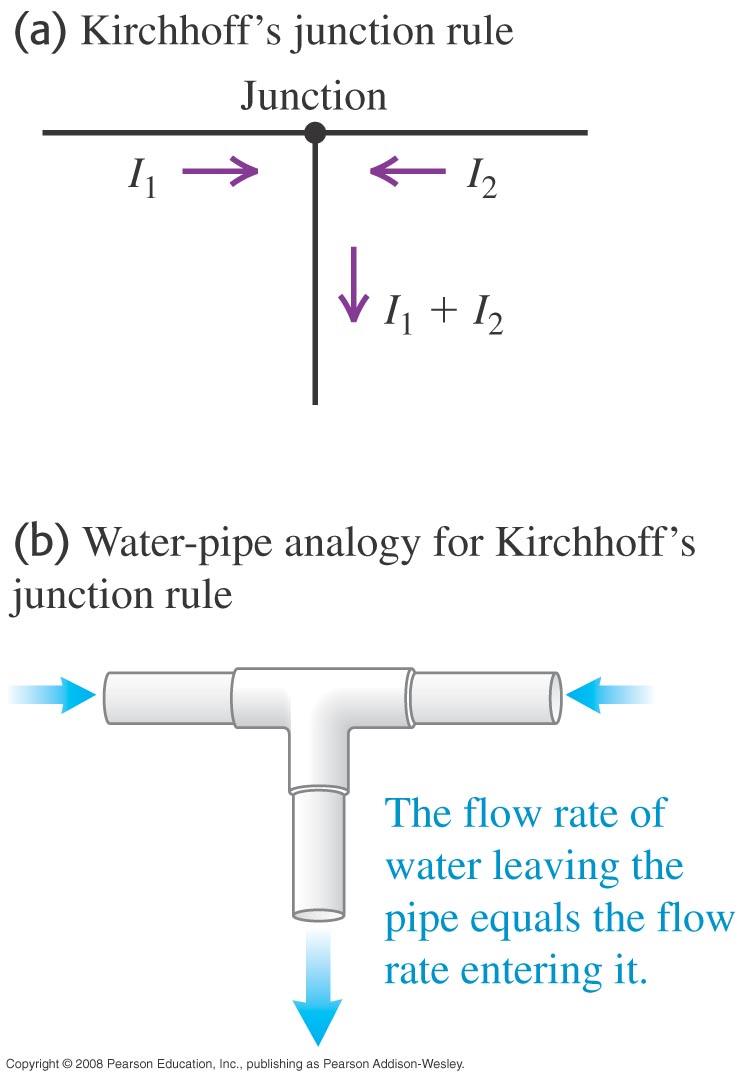 Arrows: Directions of POSITIVE charge flow
We now know that current (in metals) is in fact caused by negatively charged electrons flowing in the opposite direction.
Positive or negative charge carriers
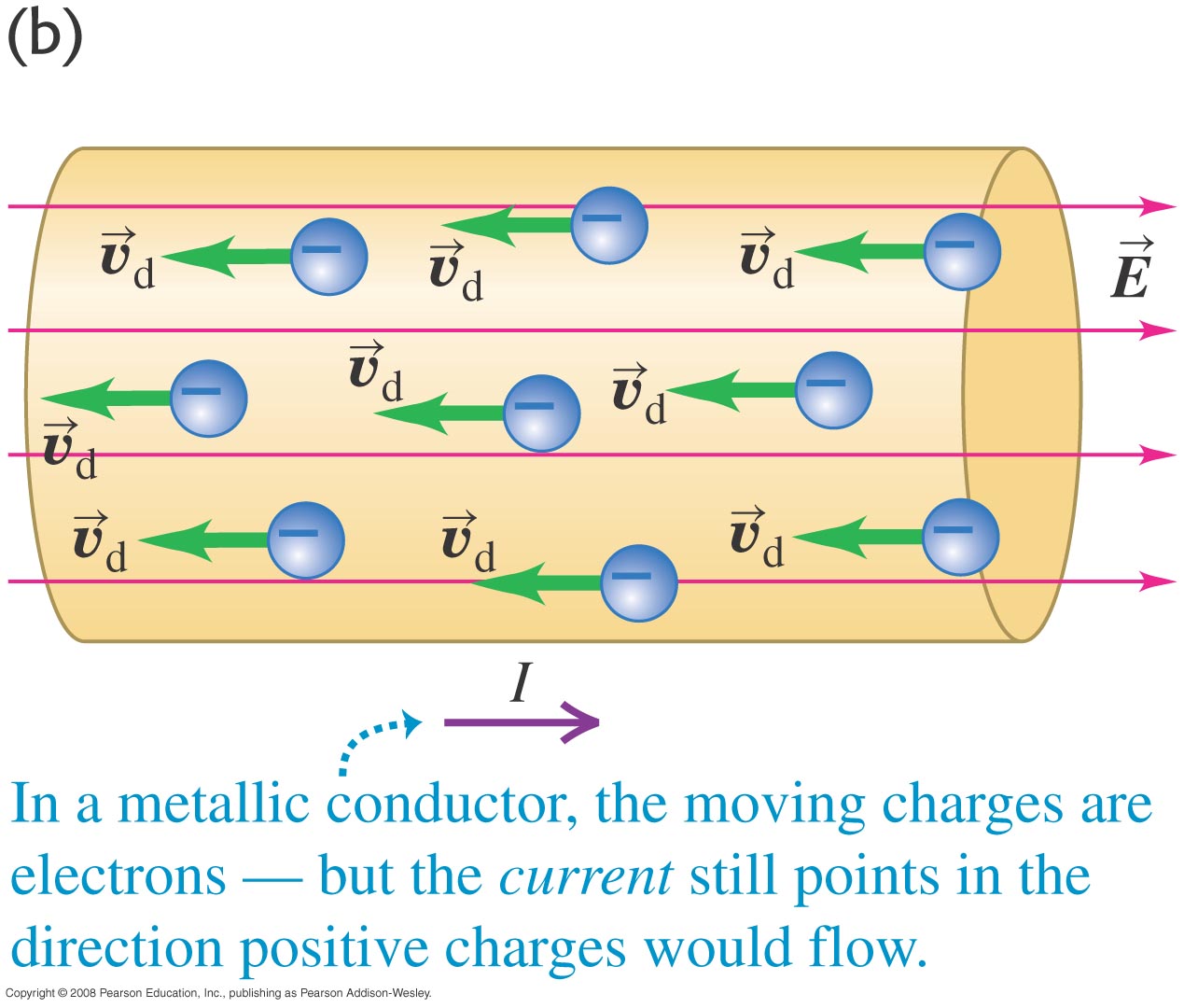 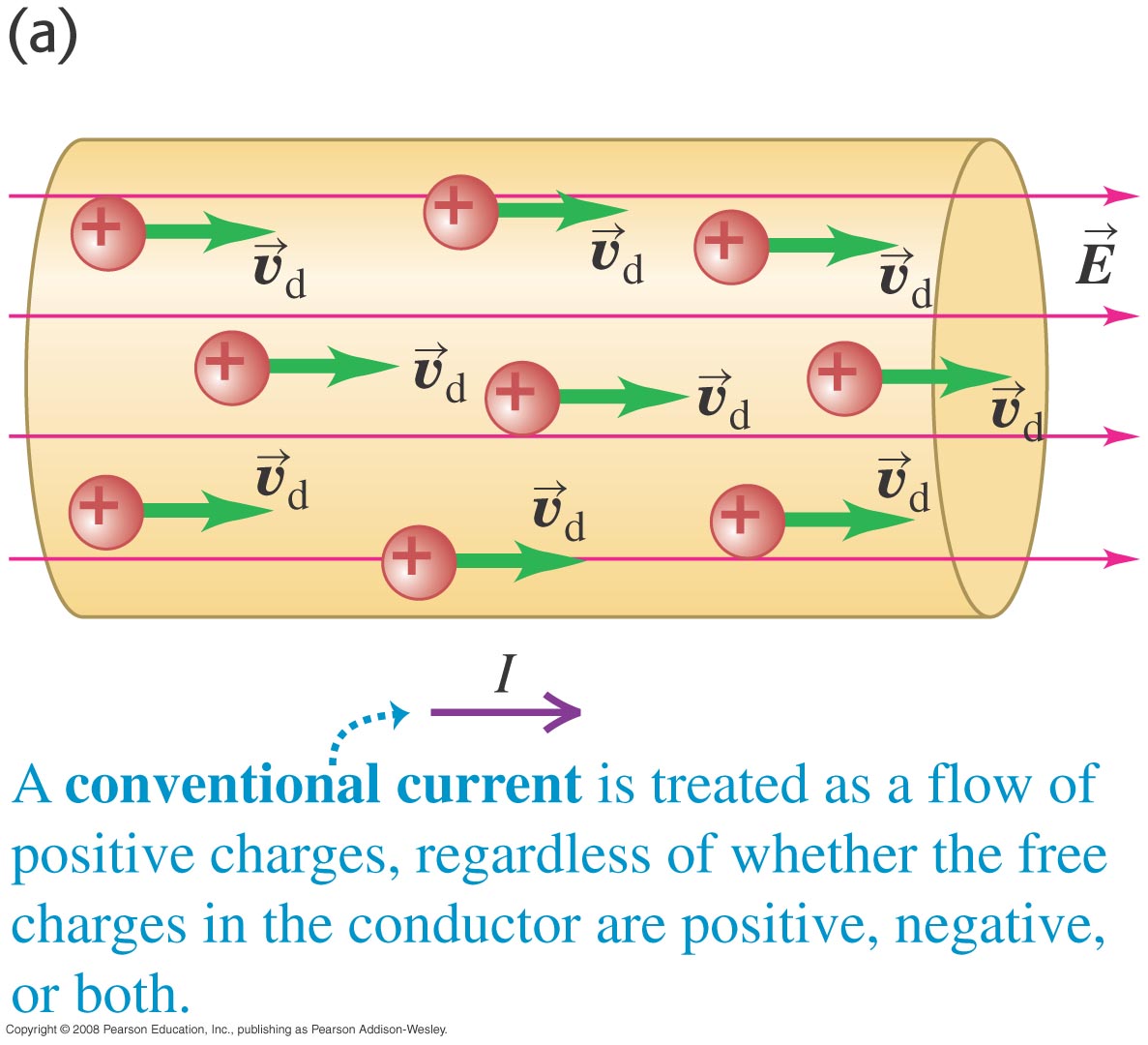 Current Density
Current Density: Current per unit area
Unit: A/m2
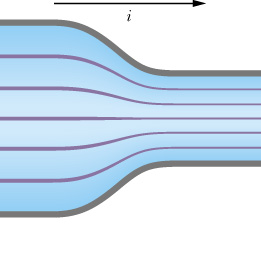 a
b
Direction
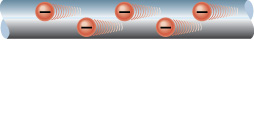 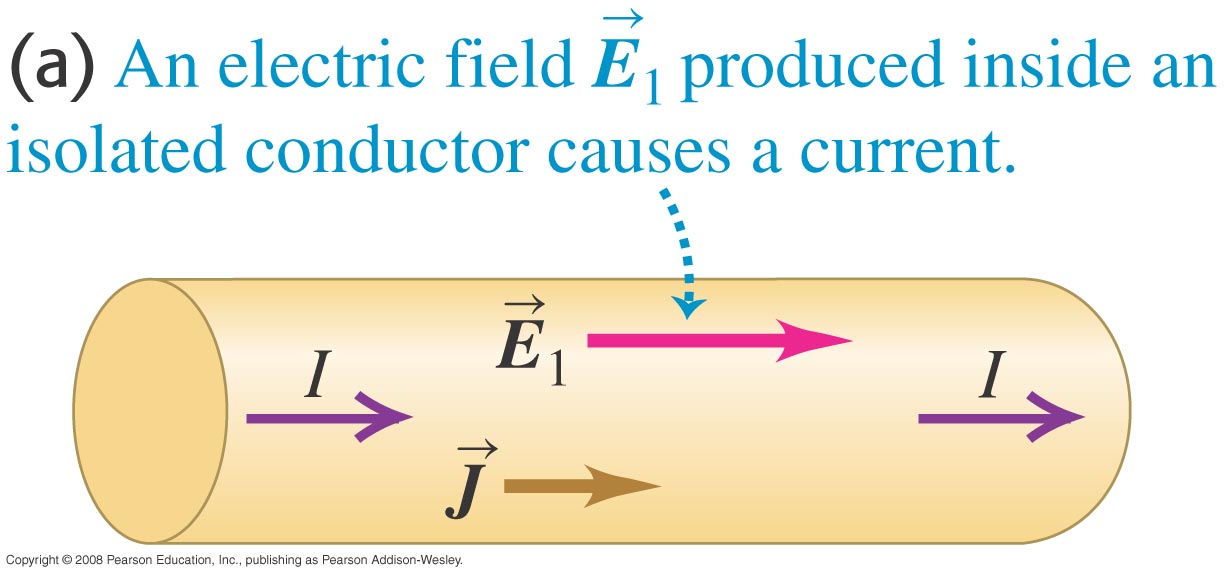 Left or Right?
Right
Right
Right
Drift Velocity
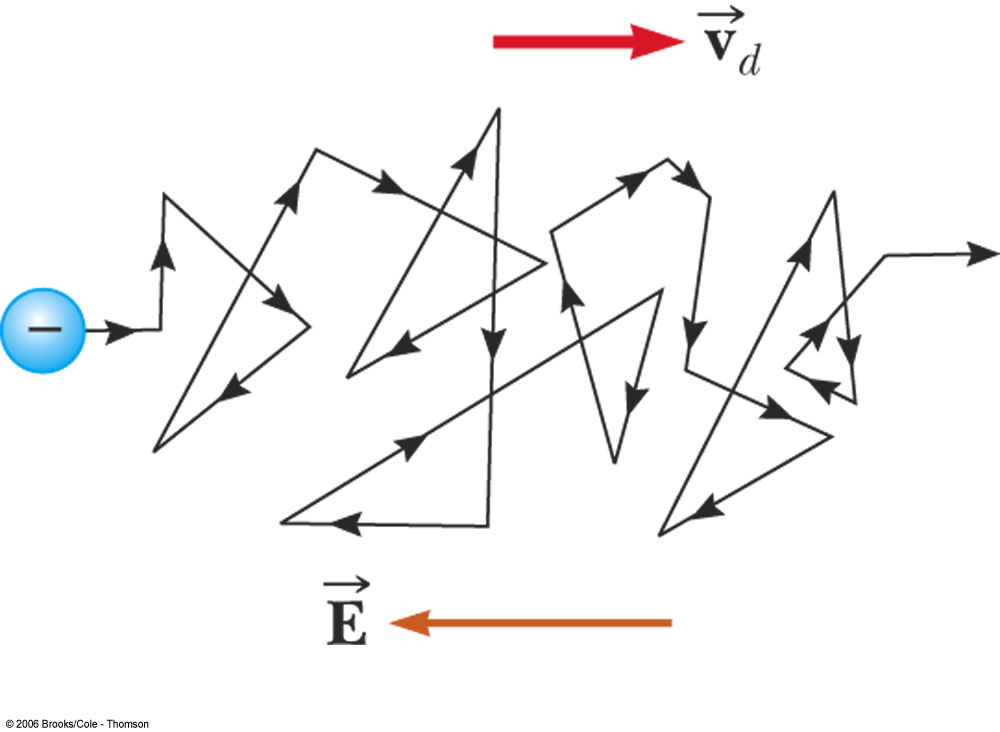 Closing time at the bar
Drift velocity: vd
Derivation of Drift Velocity
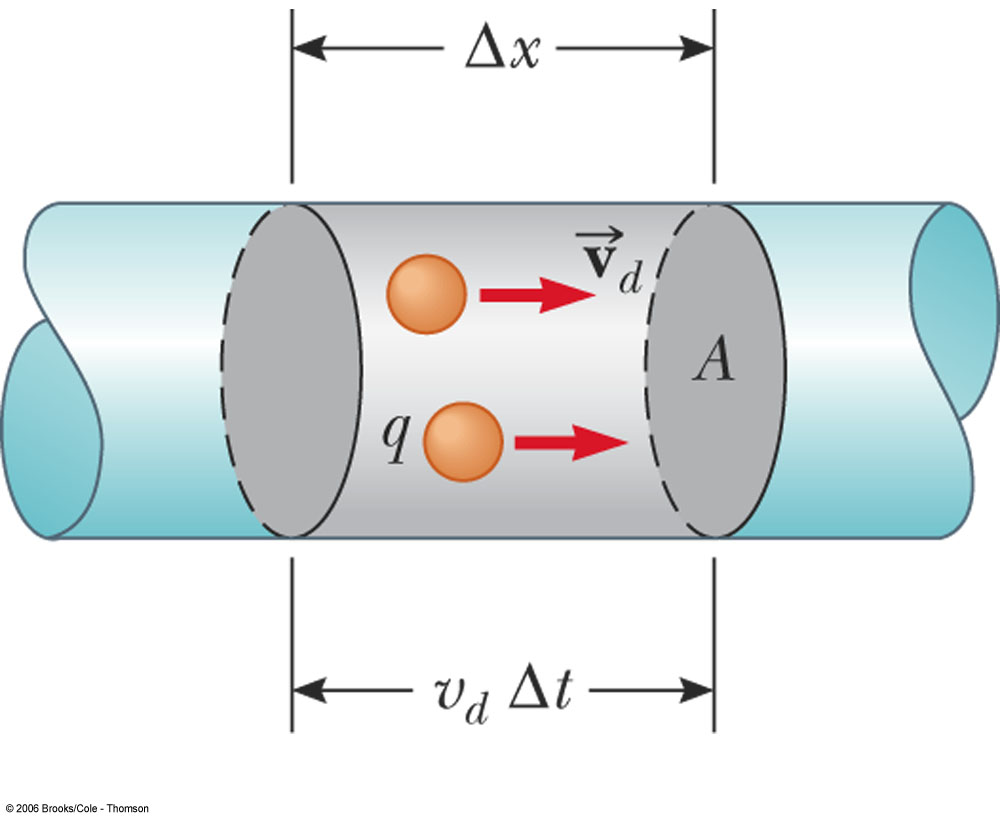 Find the drift velocity
Given n=8.49 × 1028 m-3  for copper, what is the drift velocity of electrons in a copper wire with radius r=900μm and I =17 mA?
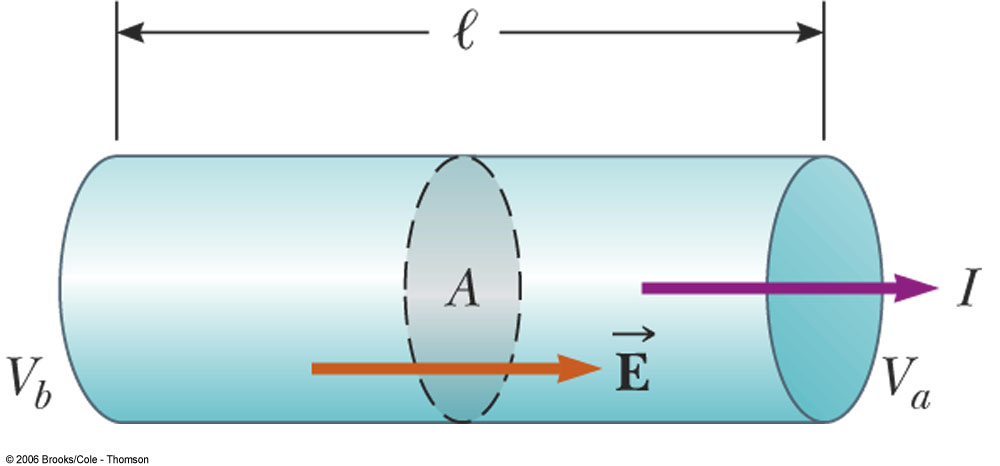 Resistance
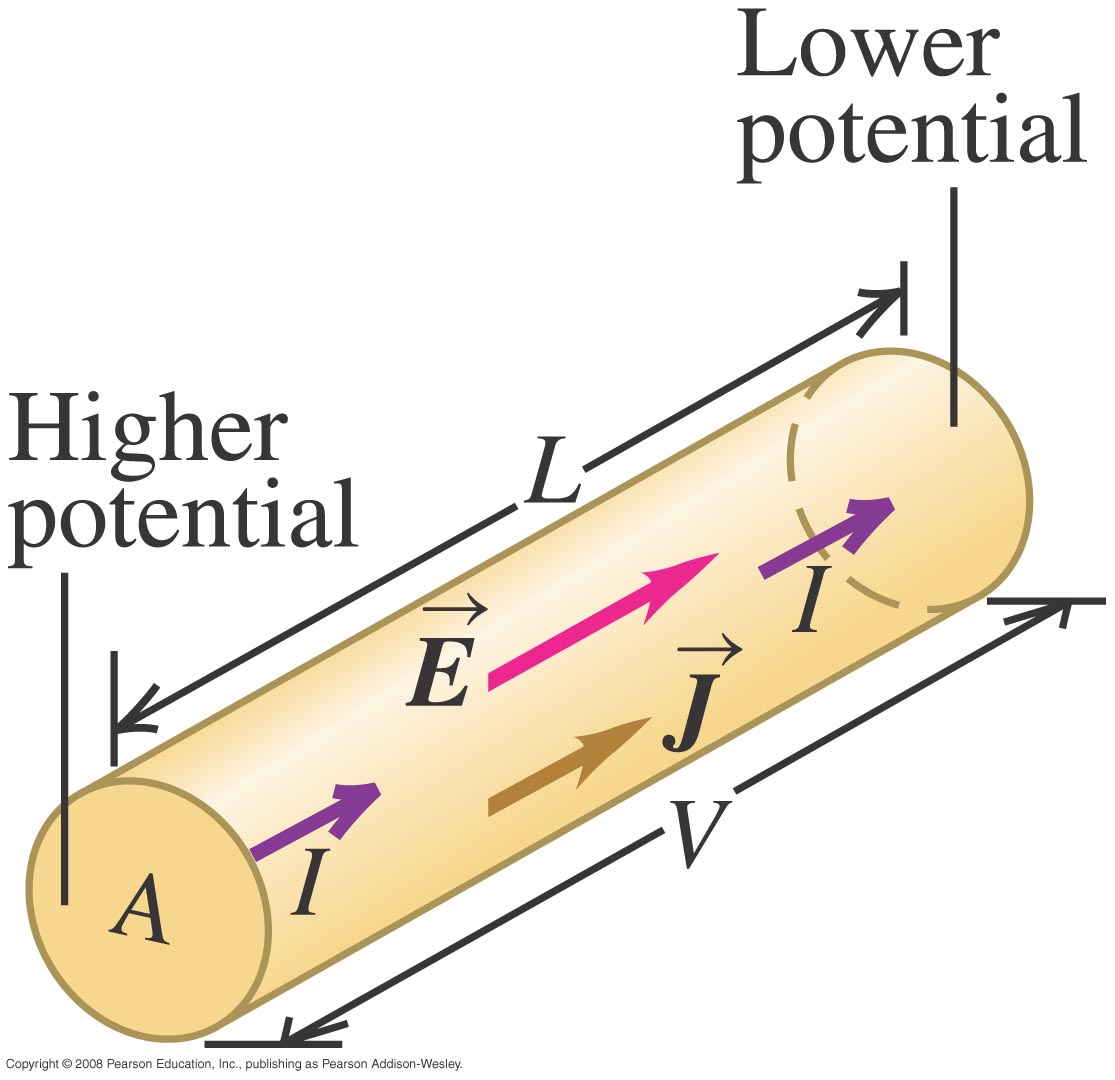 Ohm’s Law
Resistor
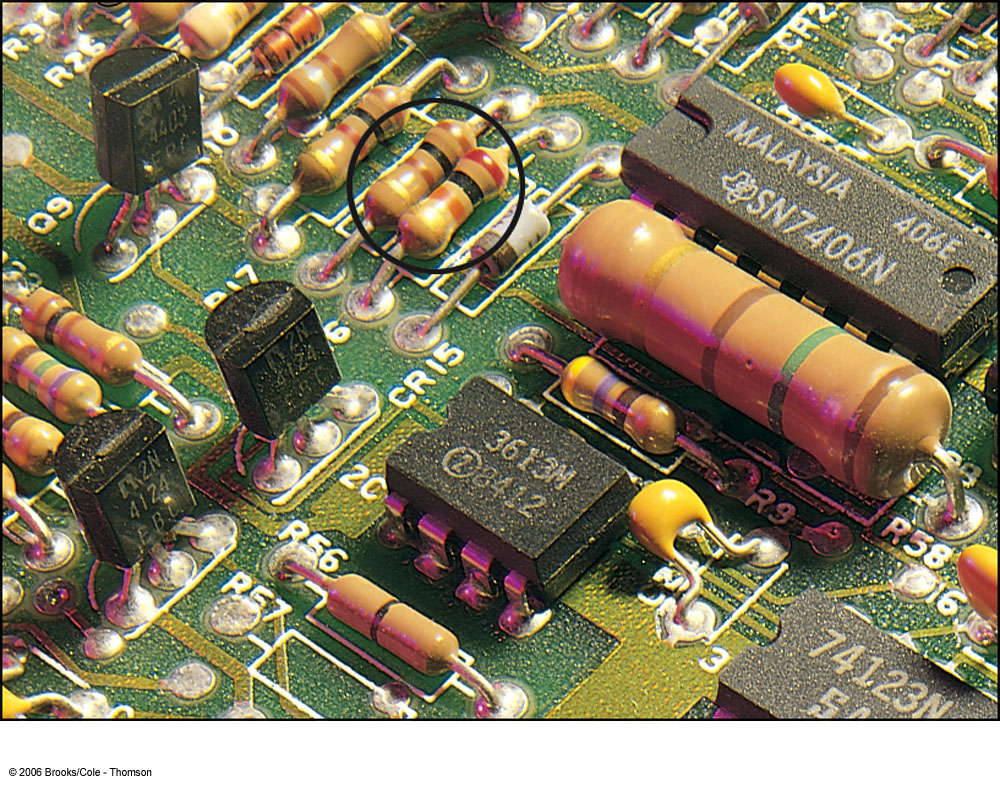 Resistivity ρ and Conductivity σ
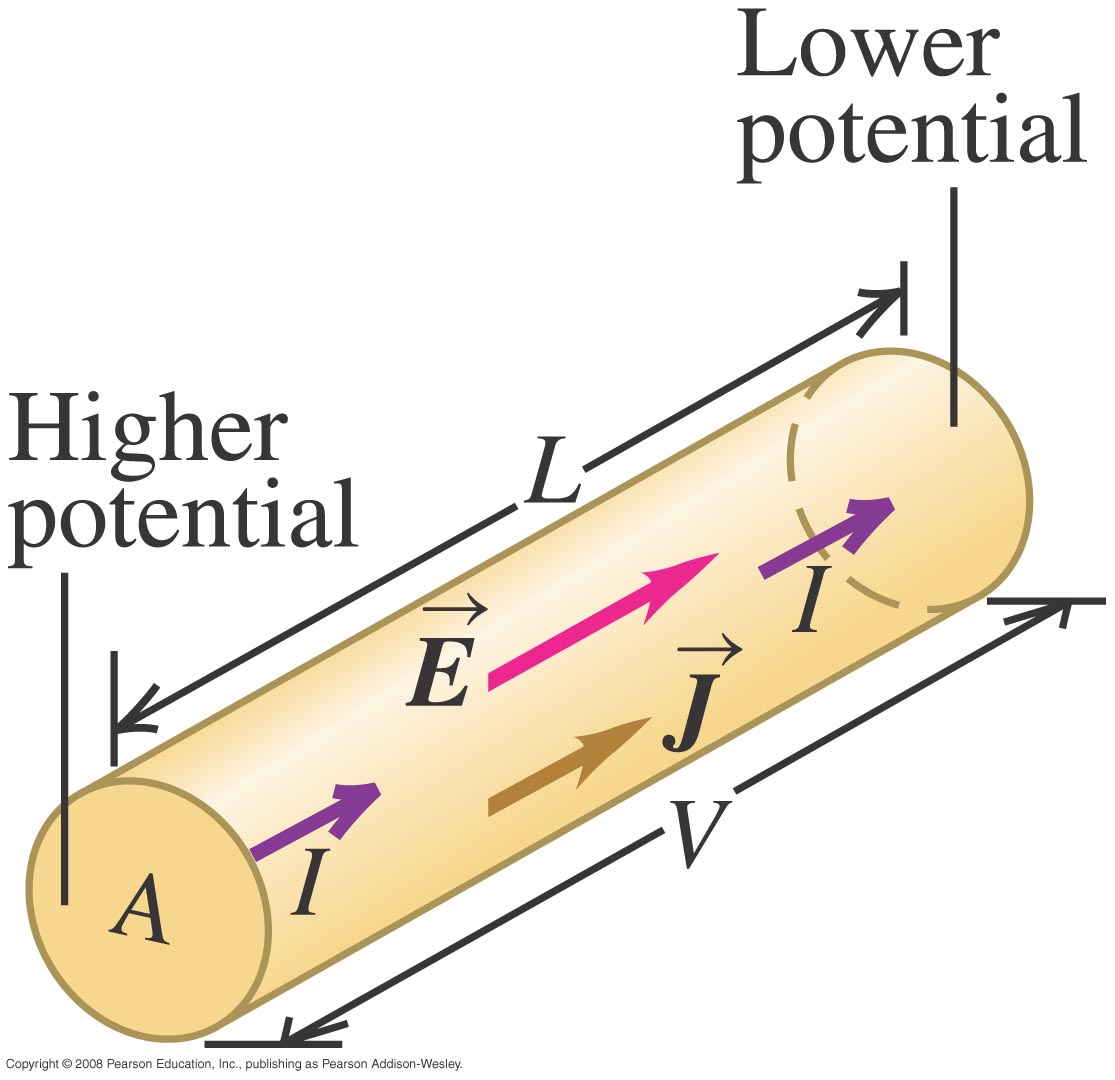 Resistivity
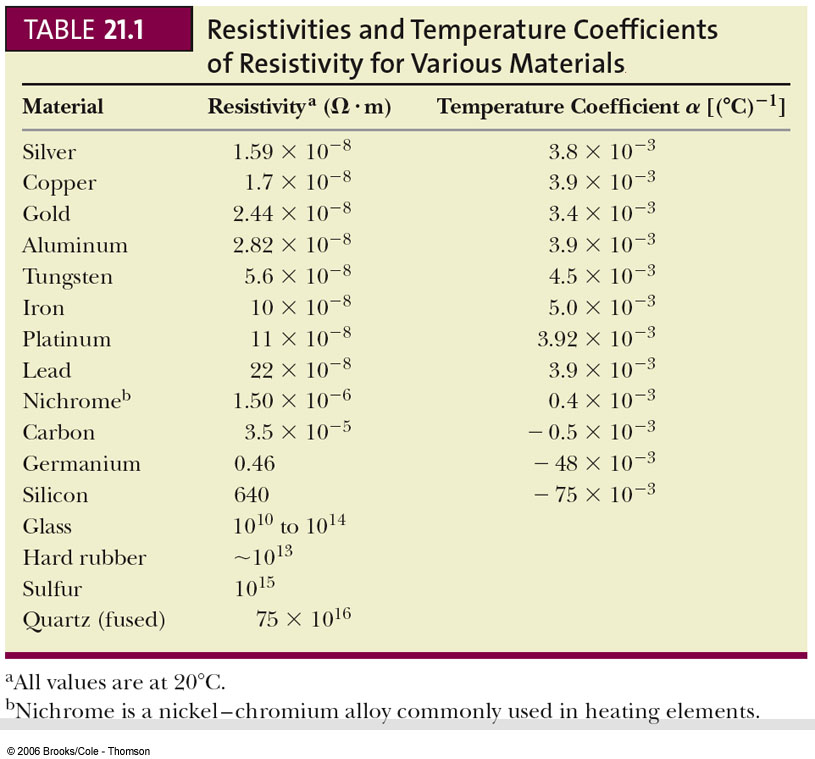 Which has the higher resistance?
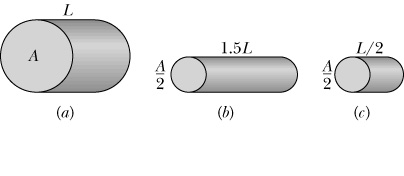 Ohmic Material
Nonohmic Material, Graph
Power
Power: Energy per unit time
Unit: W (Watt)
1W=1J/s
Example
Kilowatt-hour and Joules
Both measure energy
1kWh is the amount of energy dissipated by a 1000 Watts light bulb in one hour.
Therefore:
1kWh = (1000J/s) (3600s)=3.6 × 106 J
Pumping Charges
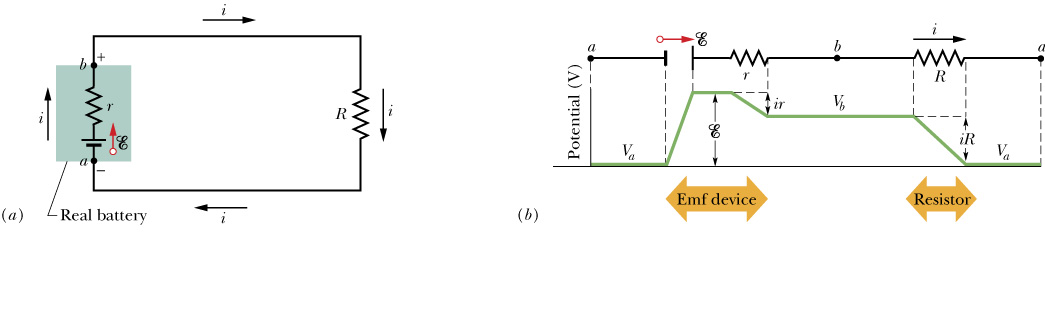 Kirchhoff’s Loop rule
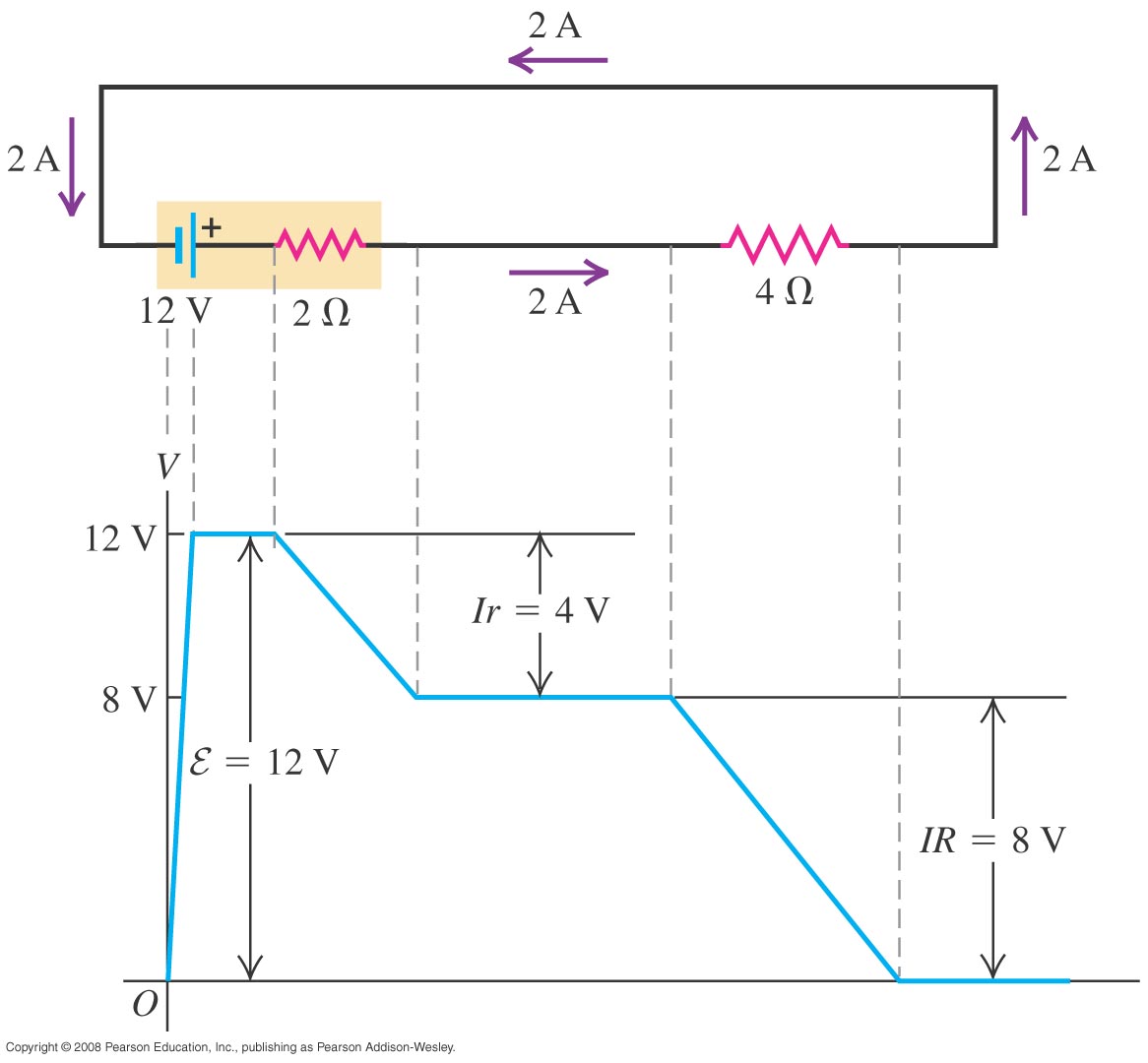 Ideal voltage source
In this class, unless stated otherwise, we often assume voltage source is ideal, i.e., battery with no internal resistance (r =0).
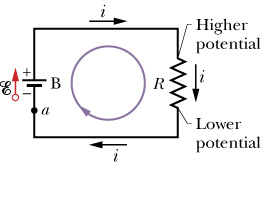